จดหมายข่าว
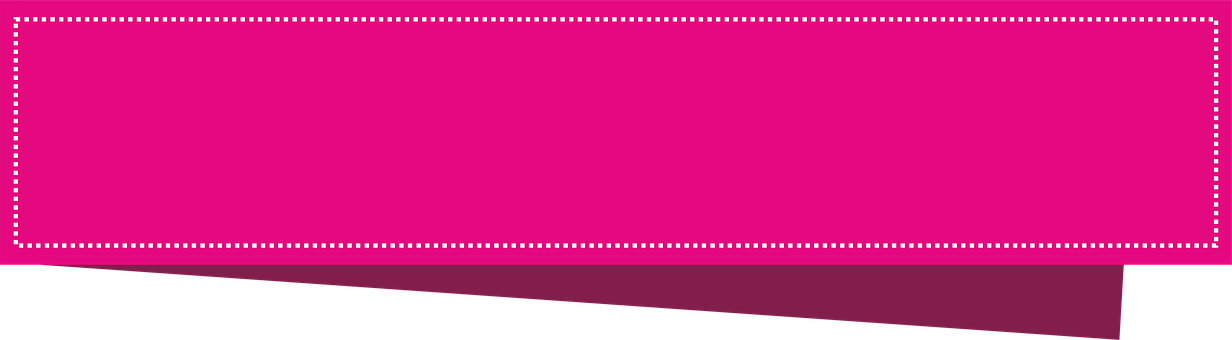 กองคลัง
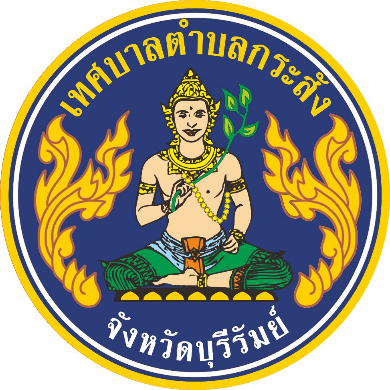 เทศบาลตำบลกระสัง  อำเภอกระสัง  จังหวัดบุรีรัมย์
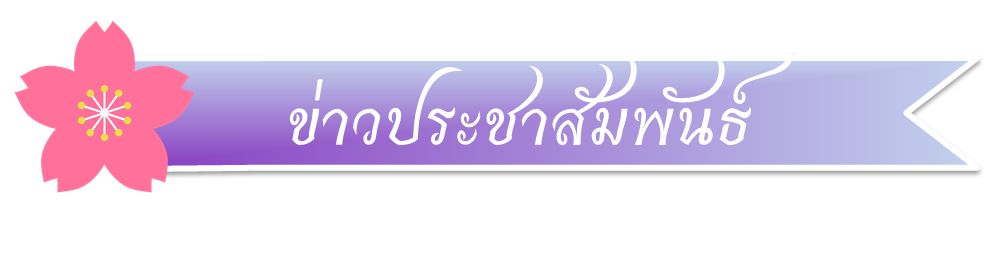 อัตราการจัดเก็บ ภาษีป้าย
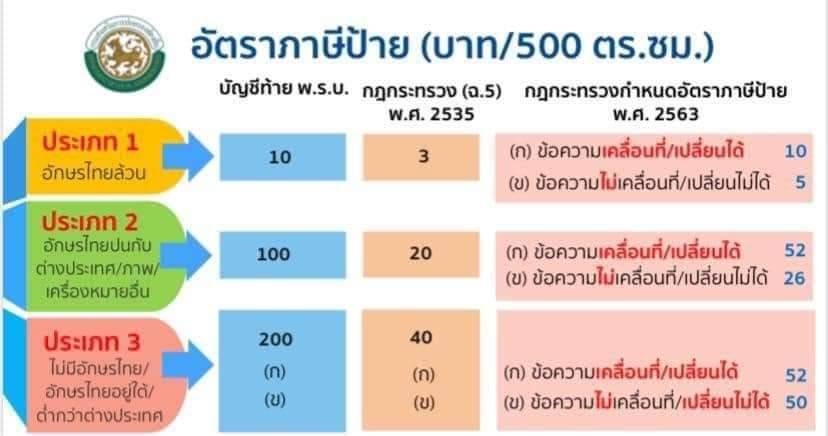 จดหมายข่าว
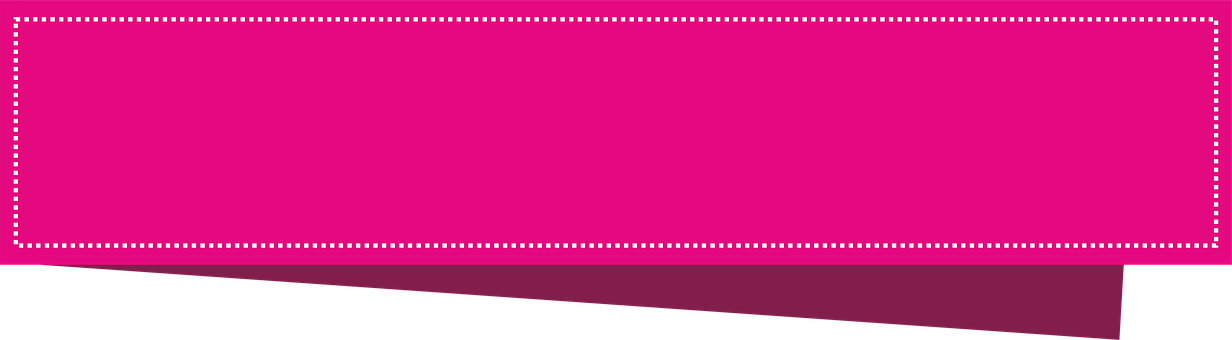 กองคลัง
เทศบาลตำบลกระสัง  อำเภอกระสัง  จังหวัดบุรีรัมย์
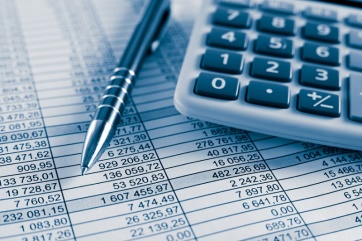 อัตราการจัดเก็บ ภาษีที่ดินและสิ่งปลูกสร้าง
ตามลักษณะการใช้ประโยชน์
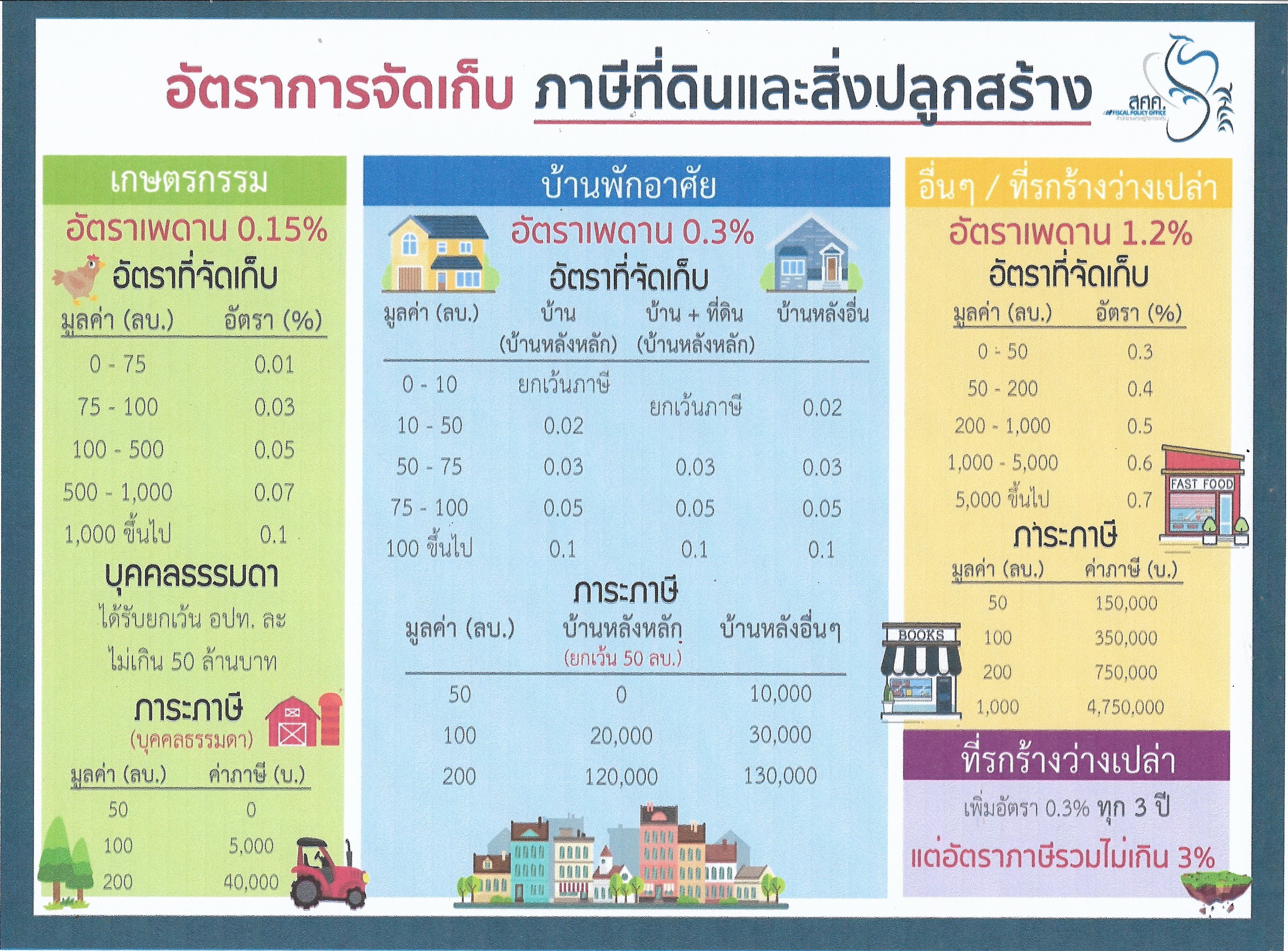